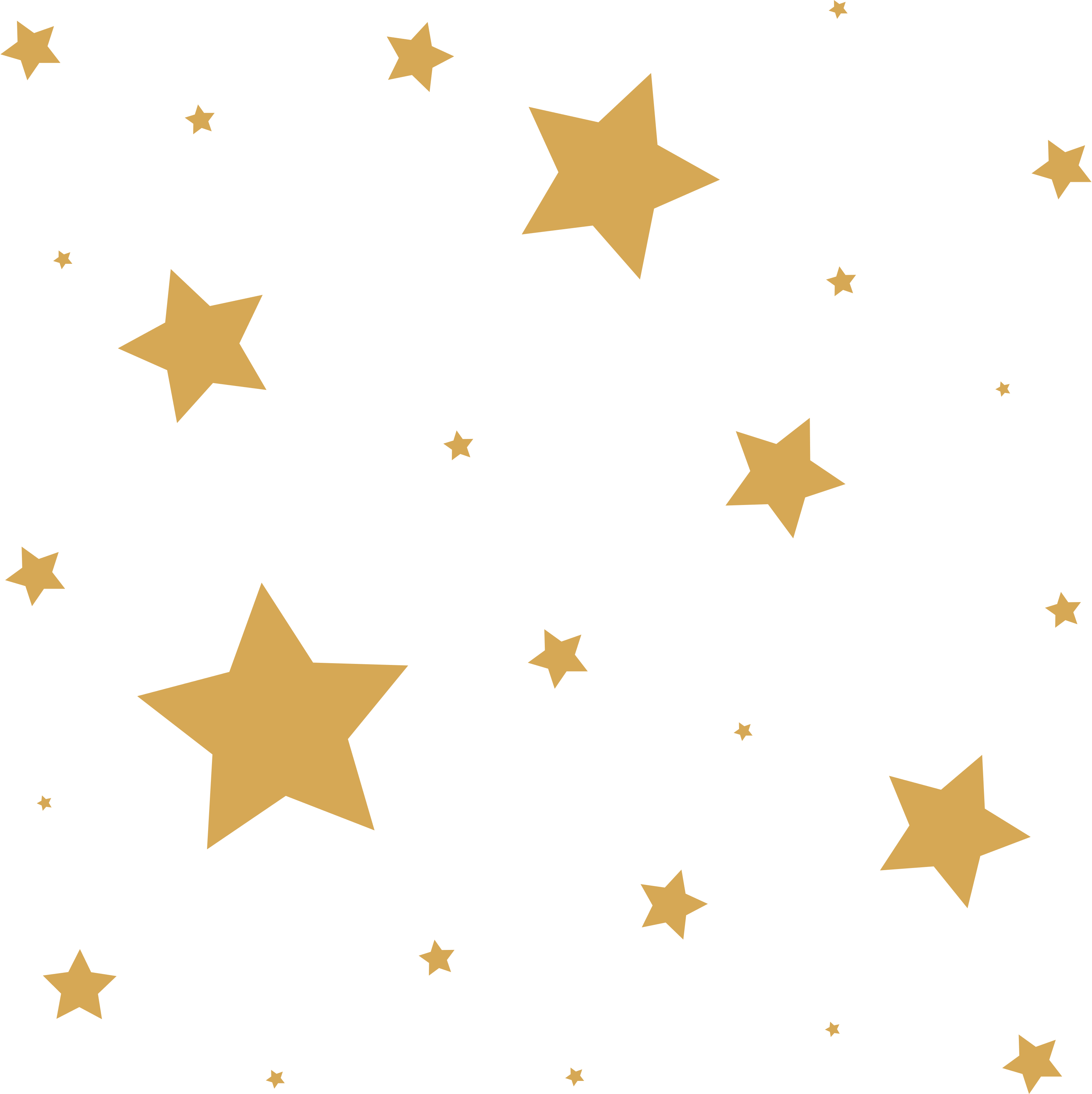 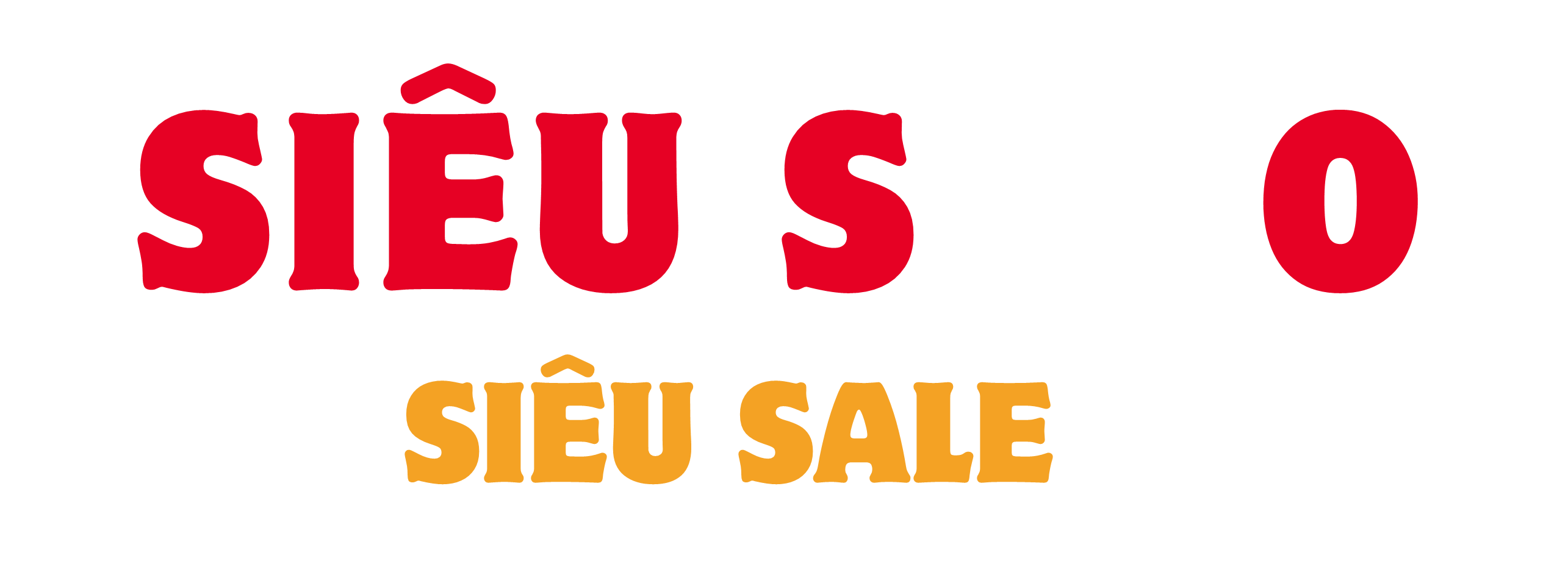 [Speaker Notes: Chia lớp thành 3 nhóm mỗi nhóm 3-5 học sinh. Các nhóm đóng vai là các "siêu sao“ có tầm ảnh hưởng và chọn một vật dụng có sẵn trong lớp học (ví dụ: bút, sách, chai nước, tẩy...). Trong vòng 2 phút thảo luận, các nhóm sẽ xây dựng một ý tưởng quảng cáo "siêu sale" cho vật dụng của mình một cách sáng tạo, độc đáo. Mỗi nhóm lần lượt lên trình bày quảng cáo của mình trong 30-45 giây. Nhóm có quảng cáo hấp dẫn nhất, sáng tạo nhất sẽ giành chiến thắng.]
Bài 6
Những vấn đề toàn cầu
(Văn bản nghị luận)
Viết
Viết văn bản quảng cáo hoặc tờ rơi về một sản phẩm hay một hoạt động
[Speaker Notes: Giáo án của Thảo Nguyên 0979818956]
I.
Tìm hiểu tri thức
 về kiểu bài
[Speaker Notes: Giáo án của Thảo Nguyên 0979818956]
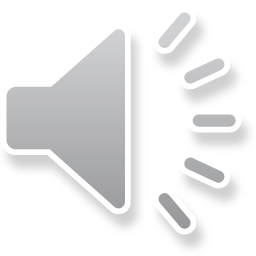 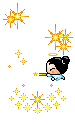 VÒNG QUAY 
VĂN HỌC
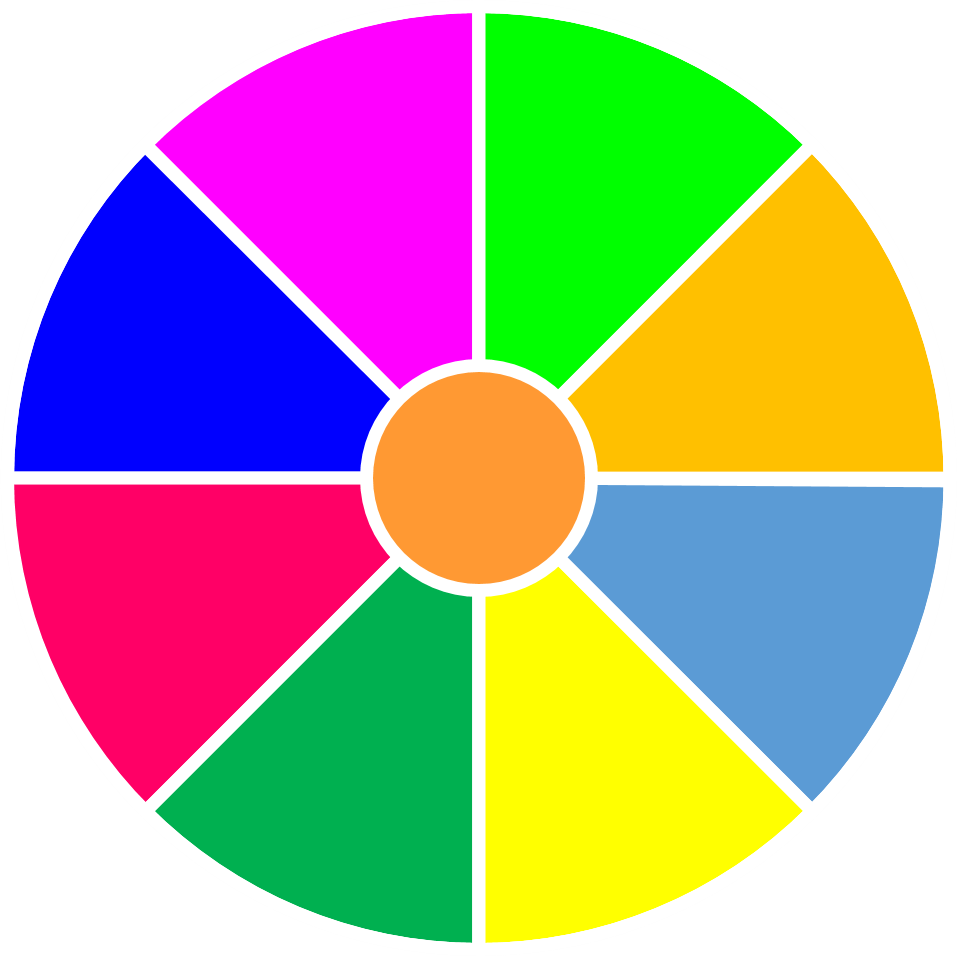 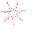 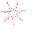 7
8
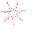 7
10
10
9
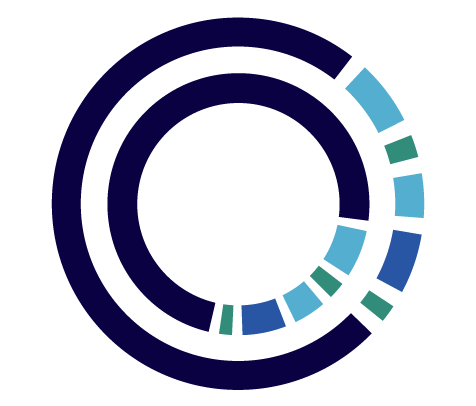 1
2
8
9
3
4
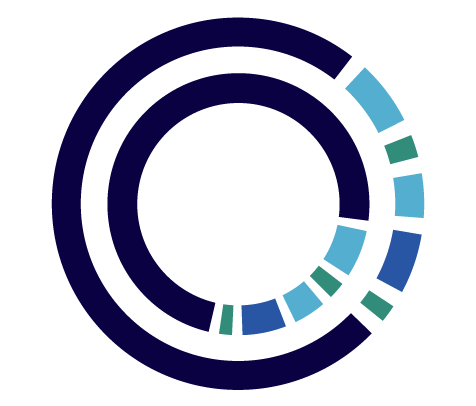 STOP
QUAY
Tiếp tục bài học
[Speaker Notes: Bấm vào mũi tên để tiếp tục bài học khi chơi xong trò chơi]
1. Văn bản quảng cáo là kiểu văn bản kết hợp sử dụng phương tiện ngôn ngữ và phi ngôn ngữ nhằm thuyết phục người đọc, người xem sử dụng sản phẩm hoặc tham gia hoạt động. Đúng hay sai?
Đúng
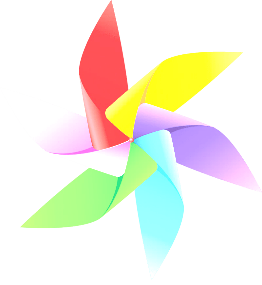 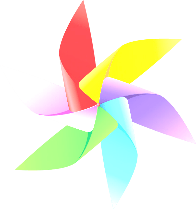 QUAY VỀ
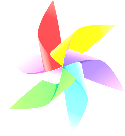 [Speaker Notes: Giáo án của Thảo Nguyên 0979818956]
2. Văn bản quảng cáo tiếp cận người đọc, người xem qua các phương tiện thông nào?
Phương tiện thông tin đại chúng (báo, tạp chí, trang thông tin điện tử,...) và các xuất bản phẩm (sách in, tranh, ảnh, tờ rơi,...)
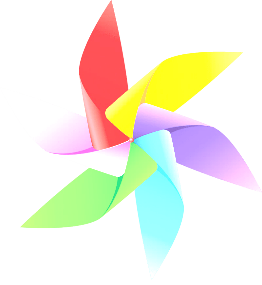 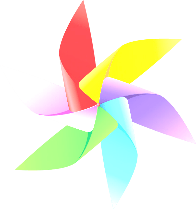 QUAY VỀ
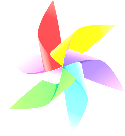 [Speaker Notes: Giáo án của Thảo Nguyên 0979818956]
3. Em hiểu thế nào là “tờ rơi”?
Tờ rơi là một dạng của văn bản quảng cáo, có kích thước nhỏ, được in trên một hoặc cả hai mặt của một tờ giấy (thường là khổ giấy A4, A5).
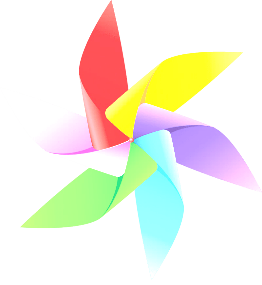 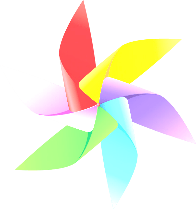 QUAY VỀ
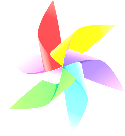 [Speaker Notes: Giáo án của Thảo Nguyên 0979818956]
4. Theo em, ưu điểm của quảng cáo bằng tờ rơi so với các hình thức quảng cáo khác là gì?
Chi phí thấp, dễ tiếp cận người đọc, người xem.
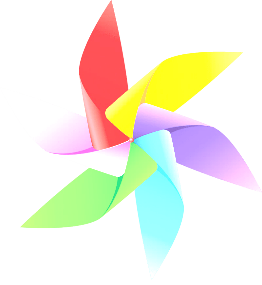 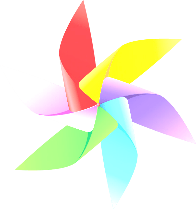 QUAY VỀ
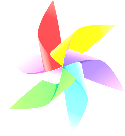 [Speaker Notes: Giáo án của Thảo Nguyên 0979818956]
1. KHÁI NIỆM
Là kiểu văn bản kết hợp sử dụng phương tiện ngôn ngữ và phi ngôn ngữ nhằm thuyết phục người đọc, người xem sử dụng sản phẩm hoặc tham gia hoạt động. Văn bản này tiếp cận người đọc, người xem qua các phương tiện thông tin đại chúng (báo, tạp chí, trang thông tin điện tử,...) và các xuất bản phẩm (sách in, tranh, ảnh, tờ rơi,...).
VĂN BẢN QUẢNG CÁO
[Speaker Notes: Giáo án của Thảo Nguyên 0979818956]
Là một dạng của văn bản quảng cáo, có kích thước nhỏ, được in trên một hoặc cả hai mặt của một tờ giấy (thường là khổ giấy A4, A5). Ưu điểm của quảng cáo bằng tờ rơi so với các hình thức quảng cáo khác là chi phí thấp, dễ tiếp cận người đọc, người xem.
TỜRƠI
[Speaker Notes: Giáo án của Thảo Nguyên 0979818956]
• Nội dung: cung cấp thông tin về ưu điểm, giá trị của sản phẩm/ dịch vụ/ hoạt động thông qua kênh chữ, kênh hình.
• Cách thể hiện:
- Kết hợp phương tiện ngôn ngữ và phi ngôn ngữ (hình ảnh, biểu tượng, sơ đồ,...) để biểu đạt nội dung quảng cáo.
- Ngôn ngữ ngắn gọn, sử dụng kết hợp các cách thuyết phục người đọc, người xem
2. YÊU CẦU ĐỐI VỚI KIỂU VĂN BẢN
[Speaker Notes: Giáo án của Thảo Nguyên 0979818956]
+ sử dụng các từ ngữ có sắc thái nghĩa tích cực để khẳng định chất lượng, tính ưu việt của sản phẩm/ dịch vụ/ hoạt động
+ sử dụng tên/ hình ảnh người nổi tiếng để chứng thực cho chất lượng sản phẩm/ dịch vụ/ hoạt động
+ khắc sâu tên của sản phẩm/ dịch vụ/ hoạt động vào trí nhớ người đọc, người xem bằng một một cụm từ ngắn gọn (khẩu hiệu)
+ phối hợp các cỡ chữ, kiểu chữ, màu sắc đậm, nhạt,...
[Speaker Notes: Giáo án của Thảo Nguyên 0979818956]
• Nội dung: cung cấp thông tin về ưu điểm, giá trị của sản phẩm/ dịch vụ/ hoạt động thông qua kênh chữ, kênh hình.
• Cách thể hiện:
- Kết hợp phương tiện ngôn ngữ và phi ngôn ngữ (hình ảnh, biểu tượng, sơ đồ,...) để biểu đạt nội dung quảng cáo.
- Ngôn ngữ ngắn gọn, sử dụng kết hợp các cách thuyết phục người đọc, người xem như:
YÊU CẦU ĐỐI VỚI KIỂU VĂN BẢN
- Sơ đồ, hình ảnh, biểu tượng,..: có đường nét, màu sắc nổi bật, tác động mạnh đến thị giác, thính giác người đọc, người xem nhằm làm rõ tính ưu việt, hữu ích của sản phẩm/ dịch vụ/ hoạt động.
[Speaker Notes: Giáo án của Thảo Nguyên 0979818956]
• Bố cục thường gồm các phần:
Tiêu đề
Nội dung chính
+ Cung cấp thông tin chi tiết về sản phẩm/ dịch vụ/ hoạt động bằng kênh chữ, kênh hình 
+ Nêu khẩu hiệu của sản phẩm/ dịch vụ hoặc thông điệp của hoạt động.
Giới thiệu khái quát sản phẩm/ dịch vụ/ hoạt động.
[Speaker Notes: Giáo án của Thảo Nguyên 0979818956]
II.
Hướng dẫn phân tích 
kiểu văn bản
[Speaker Notes: Giáo án của Thảo Nguyên 0979818956]
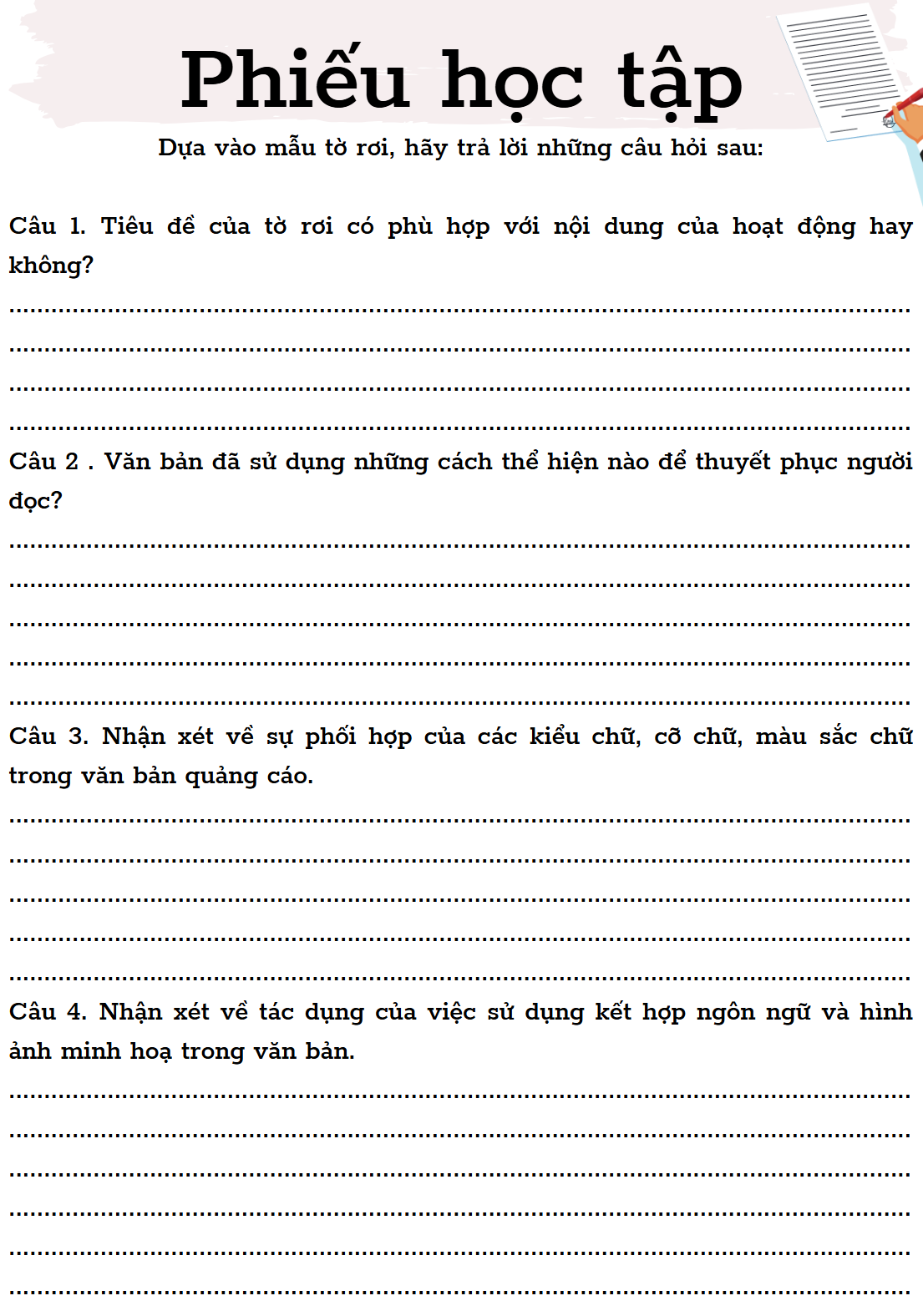 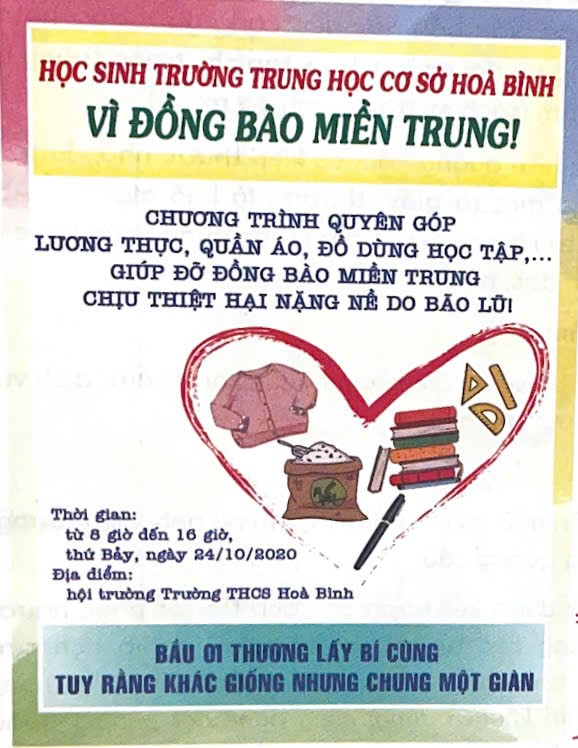 [Speaker Notes: Cặp đôi chia sẻ]
Câu 1. 
Tiêu đề của tờ rơi có phù hợp với nội dung của hoạt động hay không?
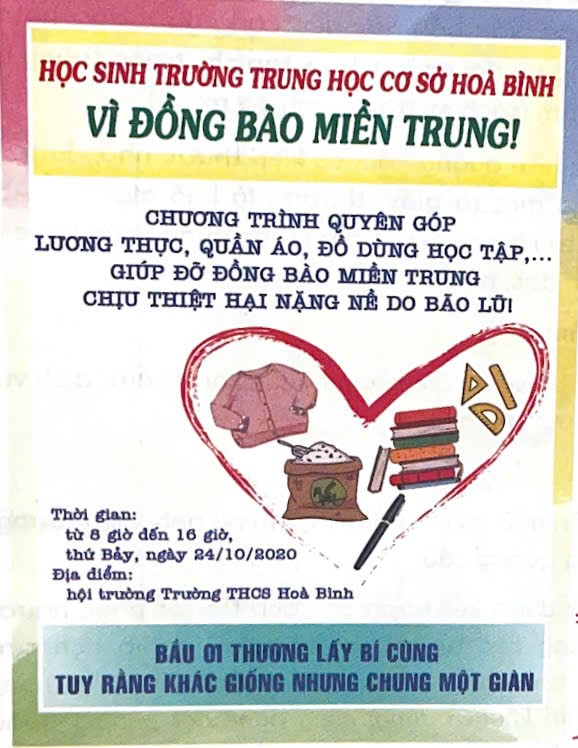 - Tiêu đề: “Học sinh trường Trung học cơ sở Hoà Bình vì đồng bào miền Trung” 
- Nội dung của hoạt động: chương trình quyên góp lương thực, quần áo, đồ dùng học tập,… giúp đỡ đồng bào miền Trung chịu thiệt hại nặng nề do bão lũ của học sinh trường Trung học cơ sở Hoà Bình. 
 Tiêu đề của tờ rơi phù hợp với nội dung của hoạt động.
[Speaker Notes: Giáo án của Thảo Nguyên 0979818956]
Câu 2. 
Văn bản đã sử dụng những cách thể hiện nào để thuyết phục người đọc?
- Sử dụng các từ ngữ có sắc thái tích cực (vì đồng bào, giúp đỡ đồng bào …)  khẳng định ý nghĩa tốt đẹp của hoạt động  khơi gợi cảm xúc tích cực ở người đọc bằng câu tục ngữ “Bầu ơi thương lấy bí cùng/ Tuy rằng khác giống nhưng chung một giàn”
- Sử dụng phối hợp các cỡ chữ, kiểu chữ, màu sắc đậm, nhạt…
- Sử dụng các hình ảnh quần áo, lương thực, dụng cụ học tập, biểu tượng trái tim có màu sắc, đường nét nổi bật  tác động mạnh vào thị giác của người đọc để làm rõ tính chất cần thiết và hữu ích của hoạt động.
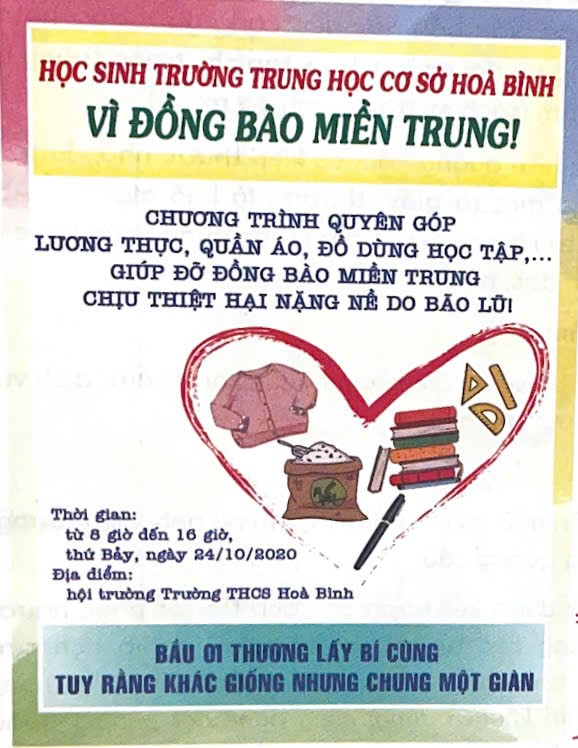 [Speaker Notes: Giáo án của Thảo Nguyên 0979818956]
Câu 3. 
Nhận xét về sự phối hợp của các kiểu chữ, cỡ chữ, màu sắc chữ
 trong văn bản quảng cáo.
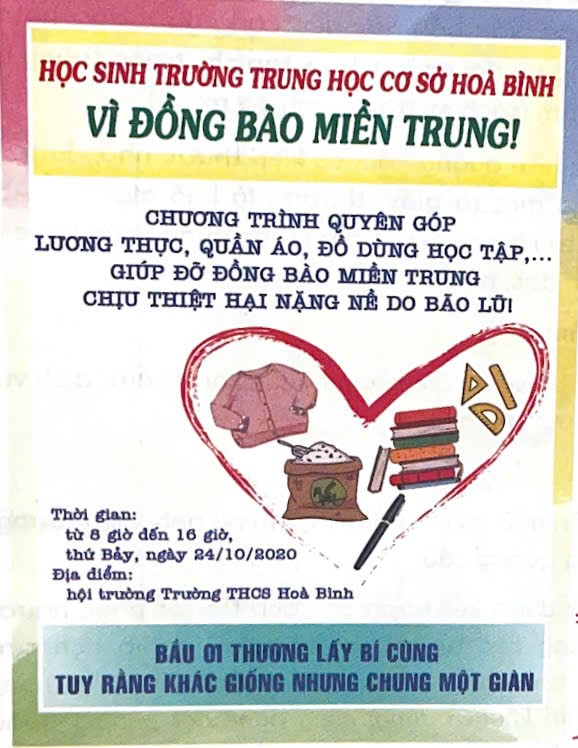 - Các kiểu chữ, cỡ chữ, màu sắc chữ trong VB quảng cáo được sử dụng hài hoà, hiệu quả và phù hợp với nội dung. 
Ví dụ: 
+ Tiêu đề, nội dung, thông điêp: sử dụng kiểu chữ in hoa, cỡ lớn, màu sắc nổi bật 
+ Thông tin về địa điểm, thời gian tổ chức hoạt động: sử dụng kiểu chữ thường, cỡ nhỏ, chữ màu xanh nhạt
Câu 4. 
Nhận xét về tác dụng của việc sử dụng kết hợp ngôn ngữ và hình ảnh minh hoạ trong văn bản.
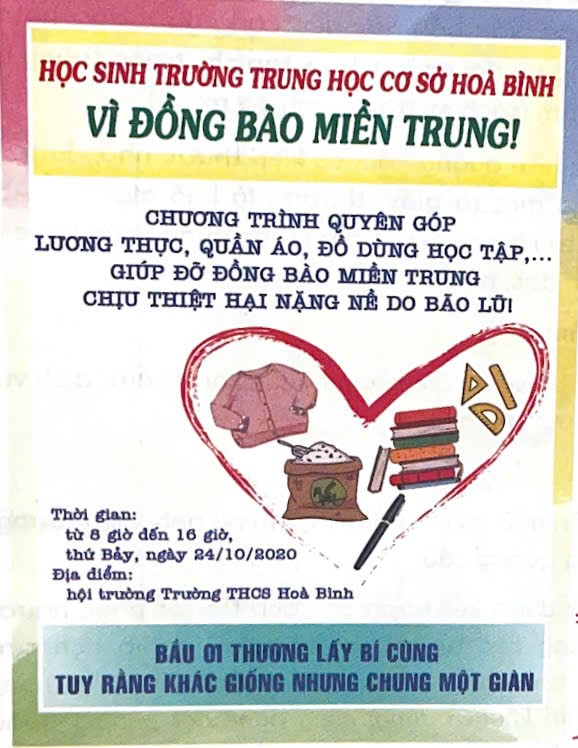 - Tăng tính trực quan 
- Tăng cường tính hấp dẫn
- Thu hút sự chú ý của người đọc.
III. 
Hướng dẫn 
quy trình viết
[Speaker Notes: Giáo án của Thảo Nguyên 0979818956]
Đề bài: Hãy thiết kế tờ rơi quảng cáo một sản phẩm hay một hoạt động, sử dụng kết hợp phương tiện ngôn ngữ và phương tiện phi ngôn ngữ.
Bước 1: Chuẩn bị trước khi thiết kế
Bước 2: Tìm ý và lập dàn ý
Bước 3: Thiết kế tờ rơi
Bước 4: Xem lại và chỉnh sửa, rút kinh nghiệm
[Speaker Notes: Giáo án của Thảo Nguyên 0979818956]
Bước 1: Chuẩn bị trước khi thiết kế
- Xác định sản phẩm hay hoạt động cần quảng cáo.
- Xác định mục đích của tờ rơi
- Xác định đối tượng khách hàng hoặc người đọc tờ rơi để lựa chọn nội dung và cách trình bày phù hợp.
- Thu thập các thông tin liên quan về sản phẩm hoặc hoạt động: đặc tính của sản phẩm/ hoạt động, hình ảnh minh hoa sản phẩm/ hoạt động,...
- Tham khảo cách thiết kế các tờ rơi trên Internet.
[Speaker Notes: + Sản phẩm: sách, văn phòng phẩm, một đặc sản của quê hương,...
+ Hoạt động: chiến dịch Hoa phượng đỏ, hoạt động Hiến máu nhân đạo, chương trình quyên góp, ủng hộ học sinh có hoàn cảnh khó khăn,...]
Bước 2: Tìm ý và lập dàn ý
- Với đối tượng quảng cáo là sản phẩm, em tìm ý bằng cách trả lời những câu hỏi sau:
+ Sản phẩm muốn quảng cáo là sản phẩm gì?
+ Sản phẩm có đặc điểm, tính năng nào nổi bật?
+ Vì sao khách hàng nên mua/ sử dụng sản phẩm đó?
+ Có thể mua sản phẩm ở đâu?
+ Giá sản phẩm thế nào? Có chương trình khuyến mãi hoặc giảm giá hay không?
[Speaker Notes: Giáo án của Thảo Nguyên 0979818956]
Bước 2: Tìm ý và lập dàn ý
- Với đối tượng quảng cáo là hoạt động, em tìm ý bằng cách trả lời những câu hỏi sau:
+ Hoạt động nào sắp diễn ra?
+ Vì sao mọi người nên đến dự/ tham gia hoạt động đó?
+ Ý nghĩa của hoạt động này là gì?
+ Hoạt động đó diễn ra ở đâu, khi nào?
+ Cách tham gia hoạt động như thế nào?
- Phác thảo nội dung quảng cáo (từ ngữ, hình ảnh, tranh vẽ,...).
- Sắp xếp tiêu đề, nội dung quảng cáo, hình ảnh minh họa và thông điệp/ lời kệu gọi hành động theo trình tự phù họp sao cho tác động mạnh nhất đến người đọc.
[Speaker Notes: Giáo án của Thảo Nguyên 0979818956]
Bước 3: Thiết kế tờ rơi
Tiến hành bố trí thử nội dung quảng cáo trên tờ rơi
Xác định mẫu tờ rơi sẽ thiết kế (dạng đơn/ gấp đôi/ gấp ba).
Xác định nội dung quảng cáo của tờ rơi (dựa trên sản phẩm của bước Tìm ý, lập dàn ý).
Xác định (những) phương tiện phi ngôn ngữ như: Hình ảnh/ biểu tượng/sơ đồ/… sẽ sử dụng kết hợp trong tờ rơi.
Dự kiến cách sắp xếp nội dung và các phương tiện phi ngôn ngữ trên tờ rơi
Xem xét, chỉnh sửa, sắp xếp lại nội dung quảng cáo theo một bố cục hợp lí, hấp dẫn, thu hút được sự chú ý của người đọc tờ rơi.
[Speaker Notes: + Sản phẩm: sách, văn phòng phẩm, một đặc sản của quê hương,...
+ Hoạt động: chiến dịch Hoa phượng đỏ, hoạt động Hiến máu nhân đạo, chương trình quyên góp, ủng hộ học sinh có hoàn cảnh khó khăn,...]
Bước 3: Thiết kế tờ rơi
Lưu ý: 
- Thông tin trong nội dung của tờ rơi cần trung thực và tránh phản cảm.
- Sử dụng các phương tiện (giấy, bút, màu,...) hoặc ứng dụng phù hợp như Canva, Adobe Illustrator, Photoshop,... để thiết kế tờ rơi. 
- Sử dụng các cỡ chữ, kiểu chữ khác nhau, màu sắc chữ hài hoà.
- Từ ngữ ngắn gọn, không sử dụng nhiều hình ảnh gây rối mắt và phân tán sự chú ý của người đọc; màu sắc, cỡ hình phù hợp.
Bước 4: Xem lại và chỉnh sửa, rút kinh nghiệm
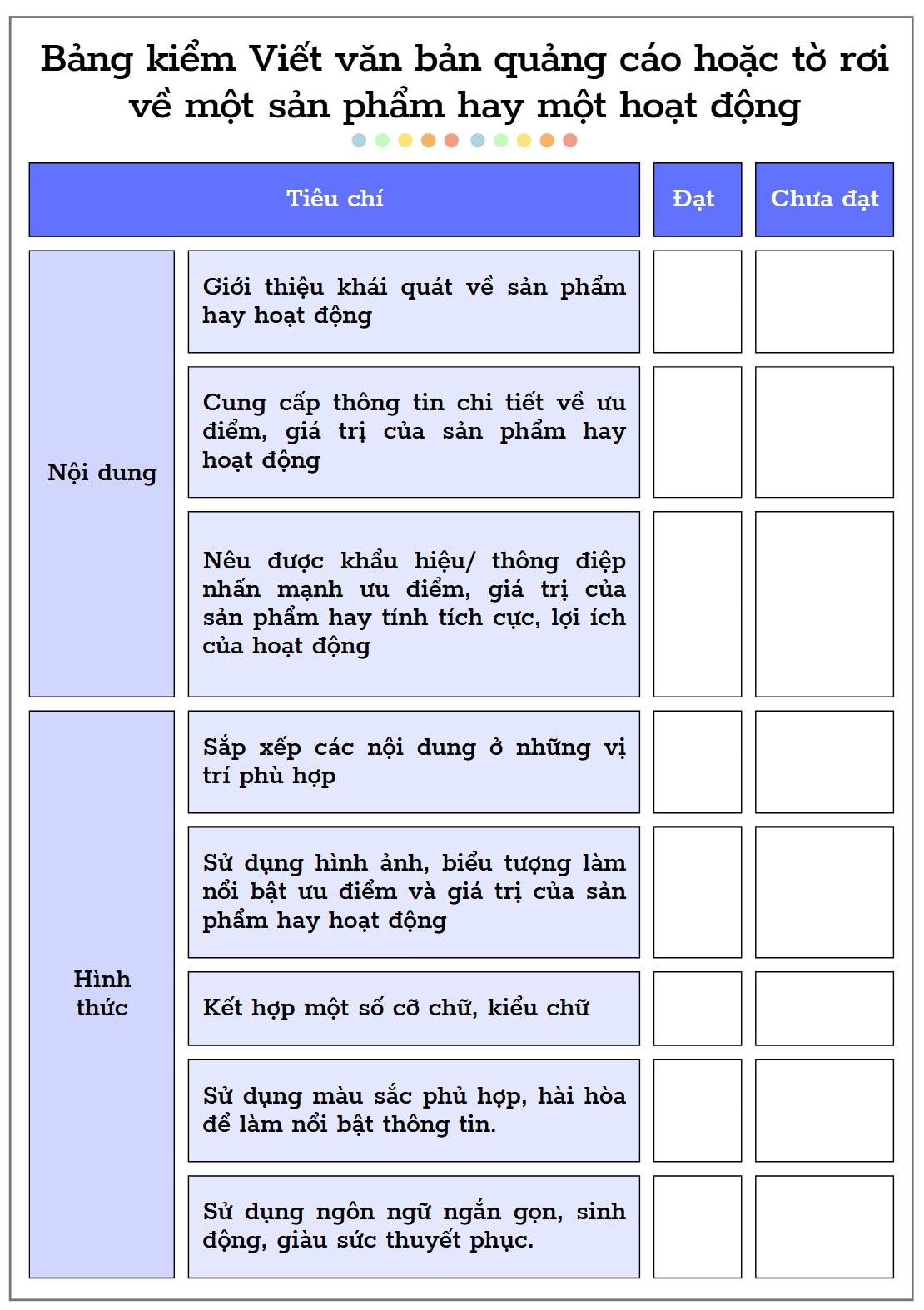 [Speaker Notes: Giáo án của Thảo Nguyên 0979818956]
IV. 
Luyện tập
[Speaker Notes: Giáo án của Thảo Nguyên 0979818956]
Thiết kế cùng tôi
Đề bài: Hãy thiết kế tờ rơi quảng cáo một sản phẩm hay một hoạt động, sử dụng kết hợp phương tiện ngôn ngữ và phương tiện phi ngôn ngữ.
[Speaker Notes: Hoạt động cá nhân
Các bài thiết kế sẽ được đăng lên trang fb/zalo của lớp, bài viết nào được bình chọn nhiều nhất sẽ chiến thắng]
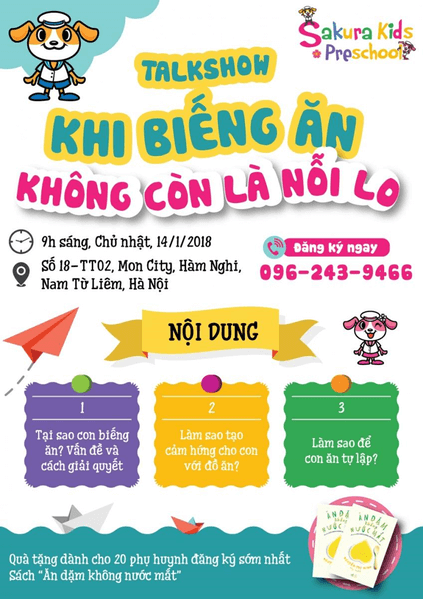 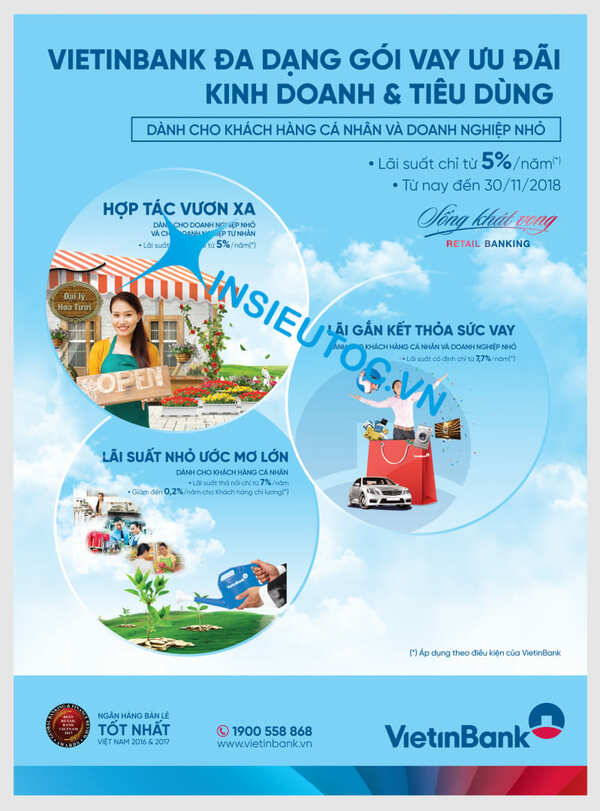 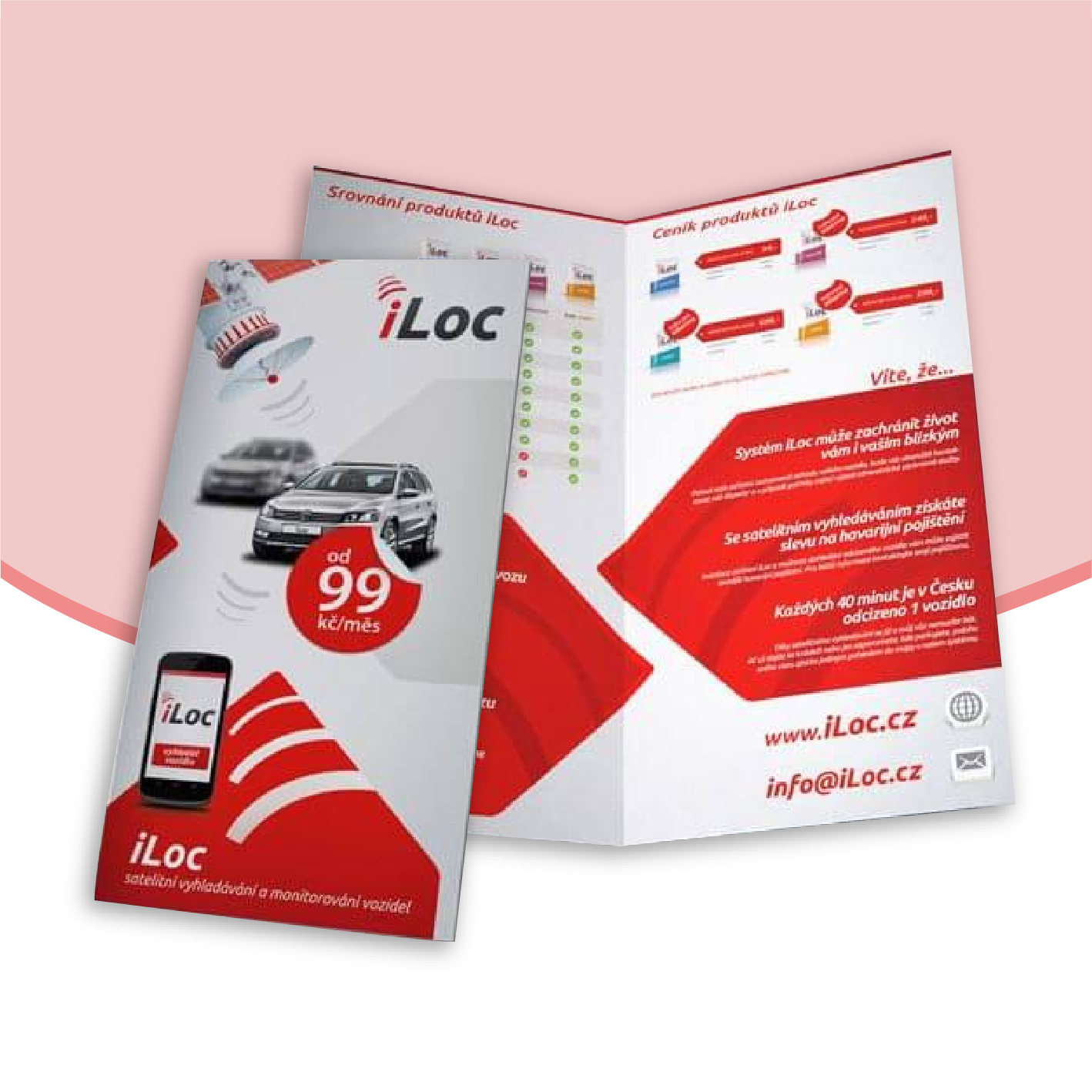 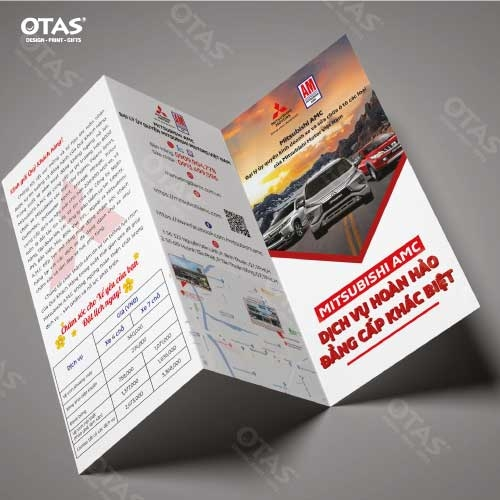